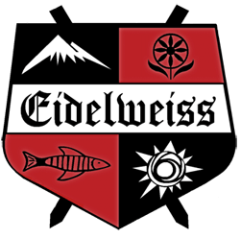 Saturday – September 28, 2019Welcome to the First Annual State of the Village District
office@vdoe-nh.org
603 367-9022
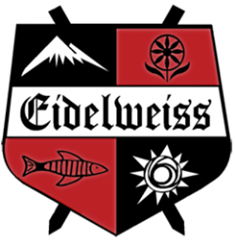 Board of Commissioners
Adam Leiser (Chairperson) term expires March, 2021

Kathy Koziell – term expires March, 2022

Jay Buckley – term expires March, 2020
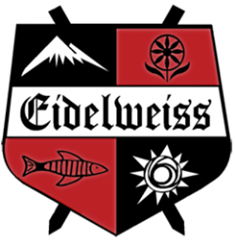 Today’s topics  major VDOE projects
Changes in 2019
Environmental
Electrical upgrades
Reinach water tank
Water system priorities
Changes in highway equipment
Current budgets
Water billing
Future budgets
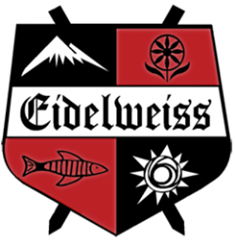 Changes in 2019
Meeting schedule and published agendas
Public comment and scheduled appearances
Updated Quickbooks from 2007 to 2019
Environmental committee formation
Communications committee formation
Water committee formation
Volunteer Projects Completed
Website modifications
Updated Water, Beach, and Parking ordinances
Financial savings
Improved relationship with EPOA (they just made donations)
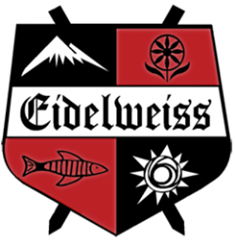 Environmental
New Dam Management Policy – Maintain ponds like we did this year
Ask Loon Preservation Committee to install a floating loon nest
Evaluating beaches to avoid/lessen erosion
Develop a plan for outhouses – haven’t been maintained in 20+ years
Warrant article for weekly beach testing
Work with the EPOA on a “shoreline sweep”
Plan for new beach signage in 2020
Dog problem on beaches
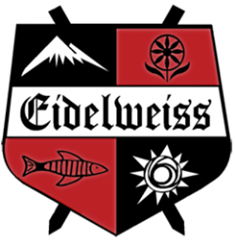 Electrical Upgrades
Two pump houses to be done this fall and the third next year

Money reallocated from 2018 bond

Project completion is expected to be under budget

Scada system and water system will be positively impacted
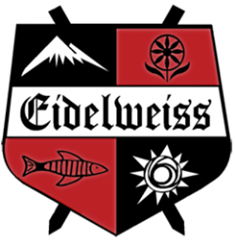 Reinach Tank
120,000 gallon tank (33% larger than design done in 2018)
Tank project to be done in two parts
	Site Work
	Tank Installation
Site work - Spring of 2020
Tank install - Summer/Fall of 2020
Expected costs - $800,000 (almost $200,000 less than 2018 bid)
Project is currently on schedule (schedule is on the VDOE website)
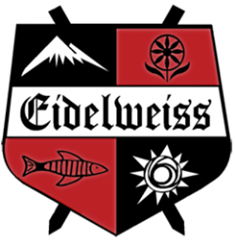 Water System Project Priorities
Priority 1 - 5 Pressure Reducing Valves (PRVs) to be added = $125,000 -- will help reduce leaks and will extend the useful life of the overall system. 
Priority 2 - Gate valve placements = 5 clusters @ $8,000 = $40,000 --  will create smaller, isolation areas for shutoffs and such
Priority 3 - Pipe replacement - $550,000 -- $85 per foot - 5500 feet plus $1200 per house (not all that is necessary)
Priority 4 - Tank replacement - $60,000 -- Muddy Beach, Jungfrau, Chocorua ($40,000 already exists in CRF)
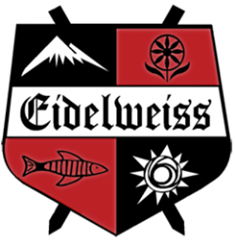 Changes in Highway                 Equipment
New Dodge 5500 – 90K from insurance after loan payoff and 8K from budget

Replace the Ford F550 in 2020 – Presented during 2019 annual meeting

Replace the Volvo grader 

Replace the Volvo backhoe 

Replace the 7400 in 2022
 
Plow trucks will have a useful life of seven years – three of seven years VDOE will have funds available for Capital Reserve Funds (CRFs) or for other projects
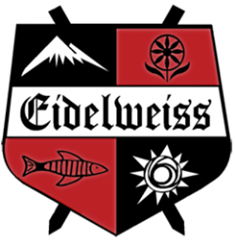 Major Road Project
1 ½” overlay of Eidelweiss Drive - $250,000
      includes interest on 3 year bond (TBD)
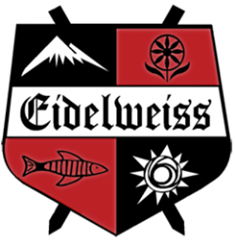 2018/2019/2020      Operational Budgets
2018 budget was approximately $513,000 (should have been $540,000+) –  5% of the overall expenditures were from CRFs

2019 budget was underfunded by approximately $60,000 (set at $553,000) – Over-expended items were predominantly salary related and truck repair related.

2020 budget needs to be roughly $710,000 (increase is Reinach tank)
Implemented Cost      Savings Measures
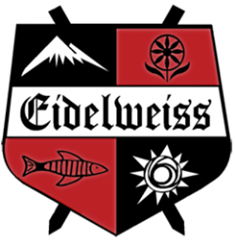 Modernized phone system = $1200 annually

Ended on call services = $1800 annually

Updated payroll services = $1500 annually

Ended weekend beach raking for DPW = $2000 annually

Ended weekly beach testing = $2,000 annually (plus labor?)

BOC worked without pay

Total savings = approximately $15,000 - $20,000
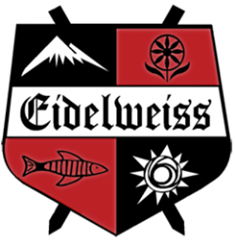 Future Cost Saving Measures
Petition Madison for a portion of state highway block grant

Petition Madison for a portion of room and meals tax collected

Applied for NH Groundwater Trust

Investigating a North Country Council grant

Exploring other options – more information TBD
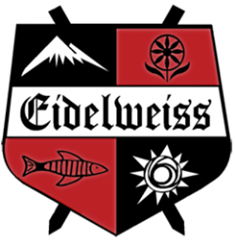 2020 Estimated Taxes
Operating Expenses = $710,000

Unassigned fund balance =  -$50,000 (from loan voted in 2019)

2020 warrant articles = $260,000 (goal)

$920,000 total proposed budget

A $200,000 home will have VDOE taxes increase from approximately $1300 to $1840.  Water bill could decrease roughly $100 per house.

Same home net increase (water fees and taxes) is $440 –  less than $1.25 per day or $37 per month
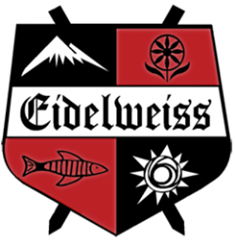 Water Bill
2018 water bill was $500

2019 water bill was $485

2020 water bill expected to be $385 but may be greater depending upon voters

$180,000 general water system operating budget

Upgrades and CRFs to water system come from taxes
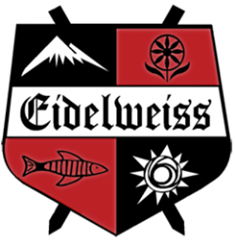 Additional Warrant Articles = $260,000
Weekly Beach Testing  -  $4,000
           (not recommended)

Outhouses – TBD
  
Burgdorf Road closure – TBD

Replacement of F550 - $100,000

Water system priority 1 - $125,000 (PRVs)

Capital Reserve Deposits or other warrant articles - $35,000
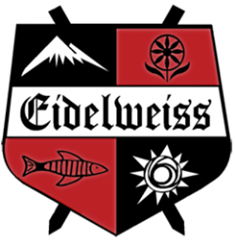 2021 Budget
Operations - $720,000

Water system priority 2 ($40,000) – Isolation Valves

Half money for replacement of 7400 truck ($110,000) in CRF

Capital Reserve Deposits or other warrant articles ($110,000)
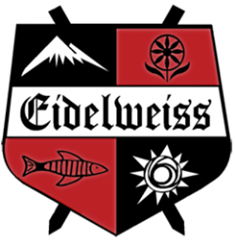 2022 Budget
Operations $740,000 

Second half of money for 7400 replacement truck ($110,000) 

 Water system priority 3 – Pipe Replacement  
    ( $100,000 up front + 3 year bond $150K/yr) 

Capital Reserve Deposits or other warrant articles ($50,000)
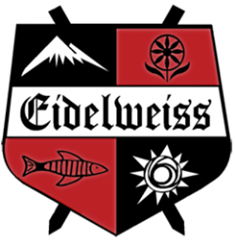 2023 Budget
Operations $765,000

Water pipe replacement bond ($150,000) 

1 ½” overlay Eidelweiss Dr. 3yr bond ( $80,000)

Capital Reserve Deposits or other warrant articles ($30,000)
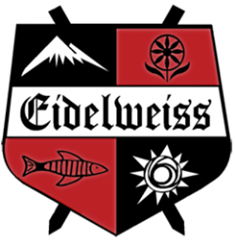 2024 Budget
Operations $735,000 (two bonds are done from budget)
 
Water pipe replacement bond ($150,000)

Repaving Eidelweiss Drive bond (80,000) 

Capital Reserve Deposits or other warrant articles ($30,000)
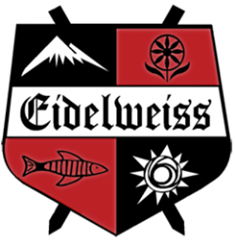 2025 Budget
Operations $760,000

1 ½” Eidelweiss Drive bond (80,000)

Water Pipe Replacement bond- ($150,000)

Capital Reserve Deposits or other warrant articles - $30,000
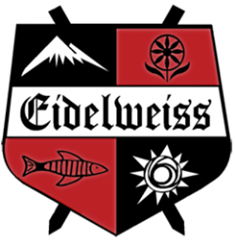 2026 Budget
Operations $770,000

Replacement of 5500 ($100,000)

Water system priority 4 (three water tanks) - $60,000

Capital Reserve Deposits or other warrant articles - $90,000
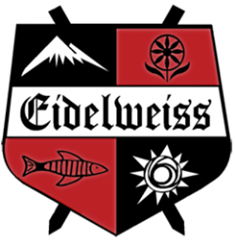 VDOE Proposed         
       Budgets
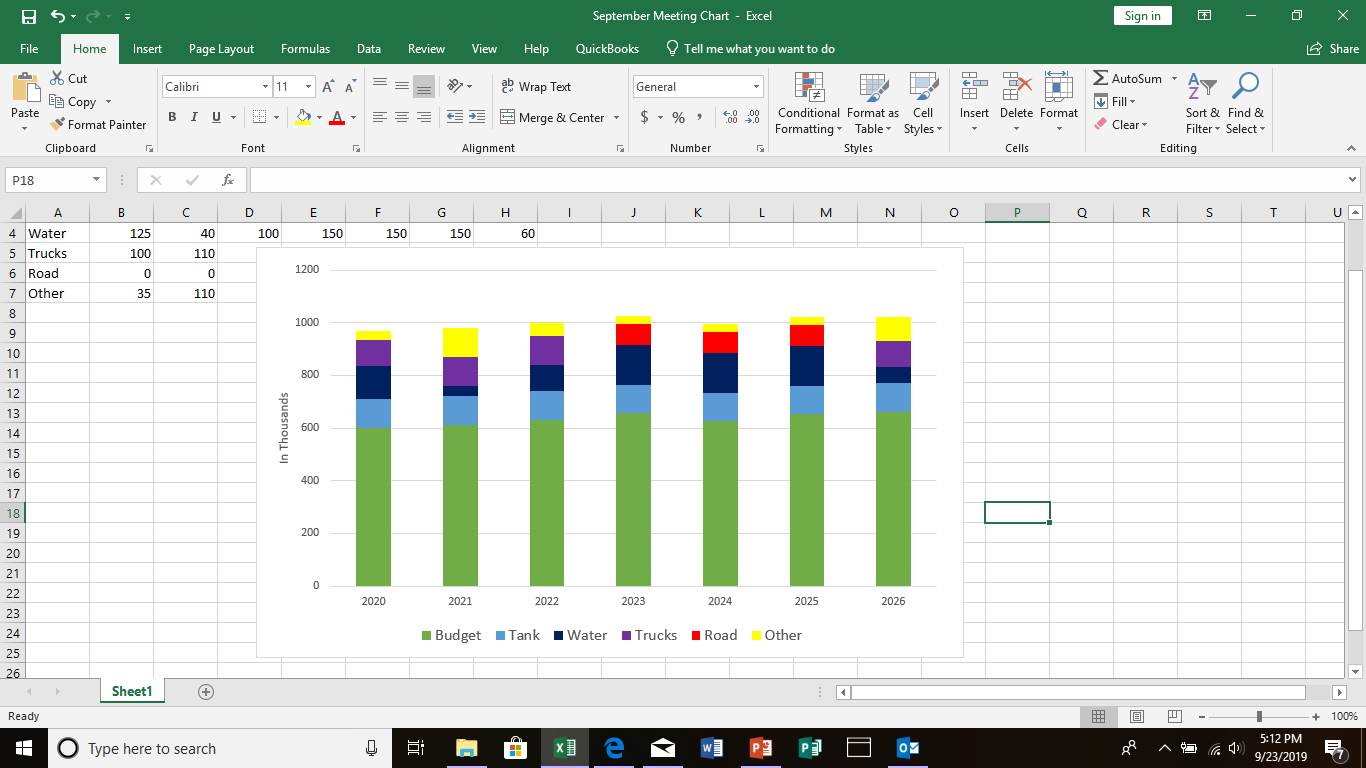 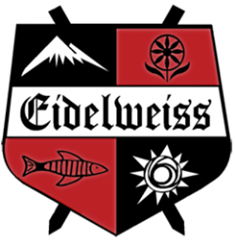 Bond (Yes or No)
5 year bond for a $100,000 truck at 4.5% = interest $11,858.12

Between 2020 and 2040, the VDOE will likely purchase 8 trucks at an average cost of $140,000 in today’s dollars.  That equates to $100,000+ just in interest on trucks in the next 20 years.   

20 year bond (instead of 10 years) for $870,000 water tank at 4.5% $450,971.90 interest vs. $211,984.99 = $238,986.91 extra interest payments
Purchases between now and 2040
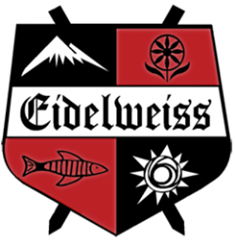 $1,120,000 for trucks (no bonds)
$60,000 for water tanks (no bonds)
$1,600,000 for 3-1/2 miles of pipe repl. (3 - 3yr bonds)
$125,000 for PRVs (no bonds)
$1,085,000 for Reinach (ten year bond w/ interest )
		         Total is $3,990,000

20 year bond on Reinach and 5 year bonds on pipe replacement, trucks, water tanks and PRV’s                                                                                  
                          Total is $5,075,000

The BOC recommends saving taxpayers $1,000,000+  during the next 20 years

*** Note Eidelweiss Drive numbers are not included
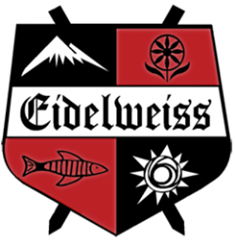 What are our options
Failure to fund will have the following impact:
Wasted money fixing leaks in the water system
Wasting water
Extra annual water system expenses (pumps, electrical, etc…)
Not having reliable plow trucks
Not having reliable water in your home
Degradation of our ponds
If you want good and safe roads, reliable water, and beautiful ponds, this ALL needs to be done.  If you choose to fund with long term bonds, the VDOE will get 70-75% of it done with the exact same long-term cost in the best case.  Worst case will be disruption to water system, poorly maintained roads, etc…
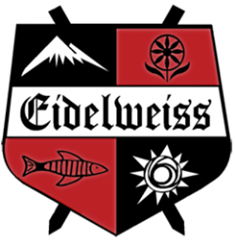 Thank you
Office@vdoe-nh.org
603-367-9022
Please use above for correspondence with the office. 

 Facebook page, info board, and Nextdoor Eidelweiss are not official VDOE sites.

Budget meeting date: January 31 and February 7

Annual meeting date: March 7